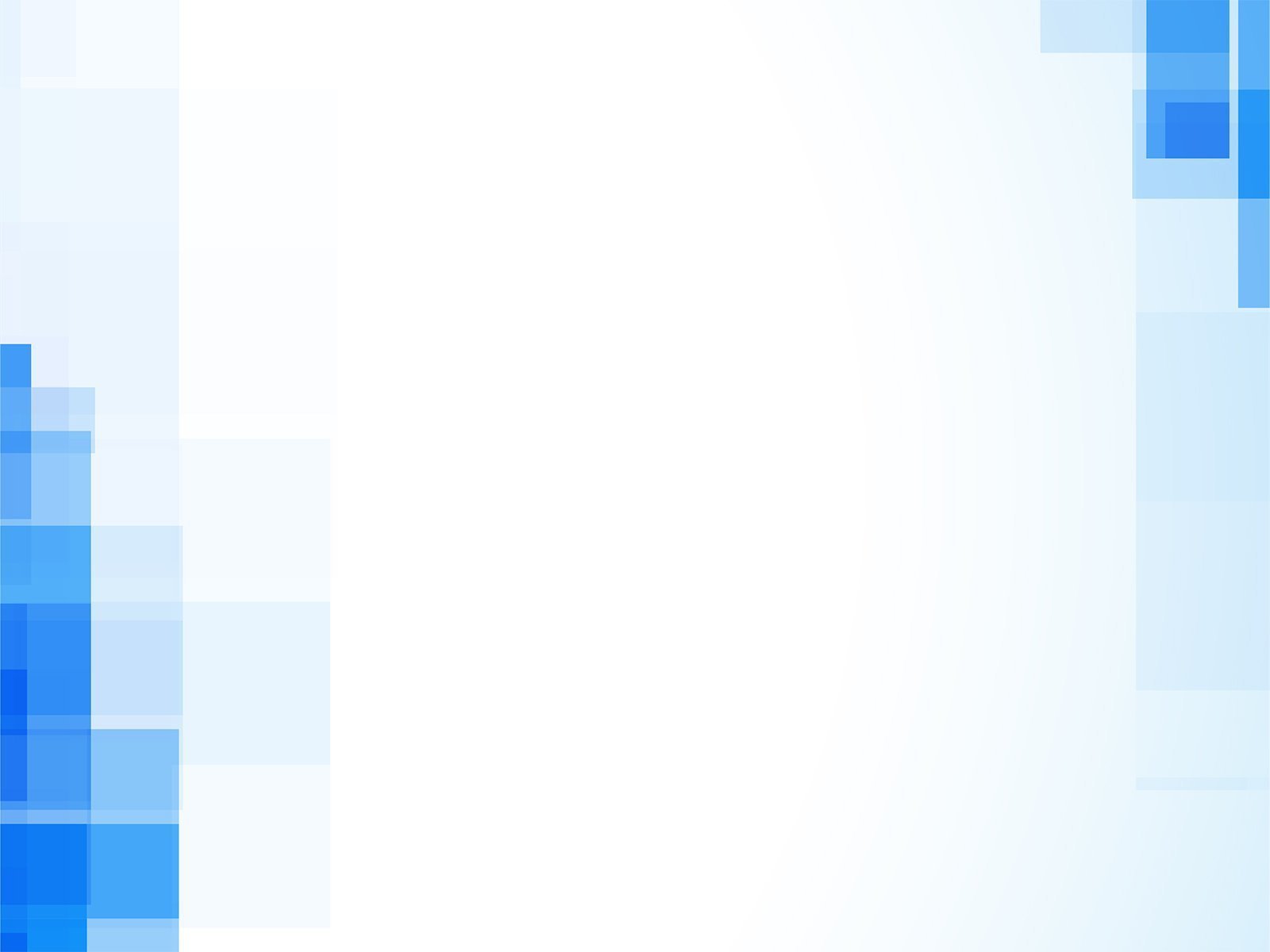 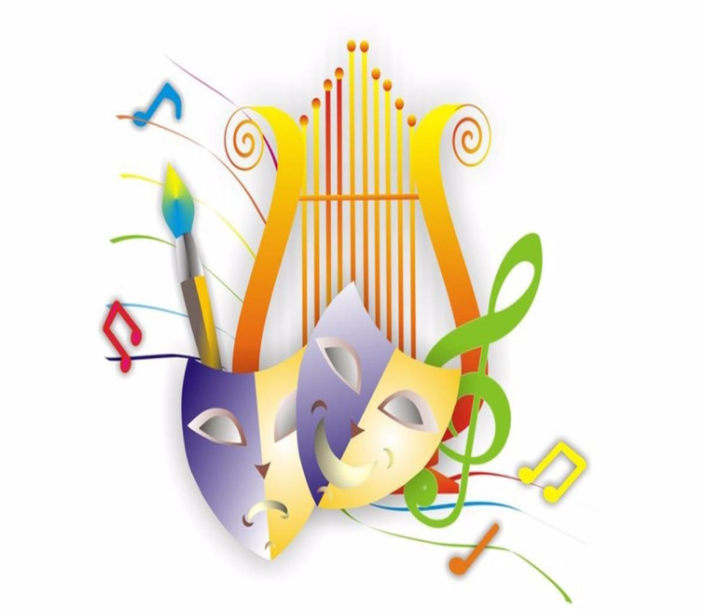 Областной конкурс драматических постановок, посвященных 100-летию Тахави Ахтанова «Тахауи  тағылыми»
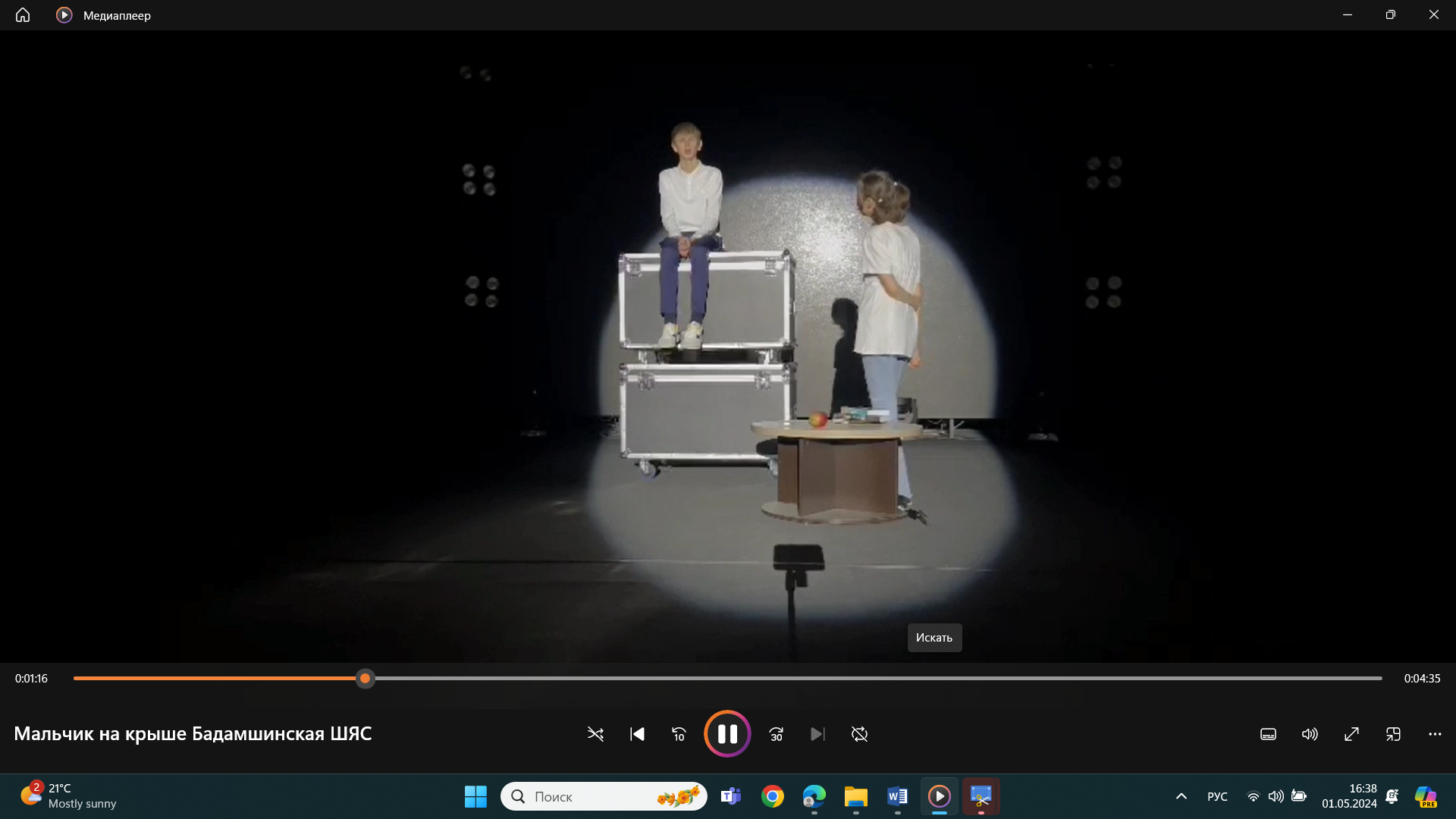 1 место 
Абилов Диас
2 место
Мишенин Артем, 10 класс, Искиндирова Диана, 8 класс
 ІІ место, руководитель Кумарова АМ
3место
3место 
Абдигалиева Мадина
3место 
Карағұл Мансүр